Dissolution of marriage in the Muslim law and its requirements
Contents of them
1. The basic claims of marriage dissolution under Muslim Family Law.
2.Initiating of divorce by male
3.Divorce at the request of female (Divorce at the behest of the wife)
4. The Requirements related to the recovery of marriage.
5. Disputes on property, custody of children and their rights in Divorce under Muslim Family Law.
The basic claims of marriage dissolution under Muslim Family Law
The basic claims of marriage dissolution under Muslim Family Law
The basic claims of marriage dissolution under Muslim Family Law
The basic claims of marriage dissolution under Muslim Family Law
The basic claims of marriage dissolution under Muslim Family Law
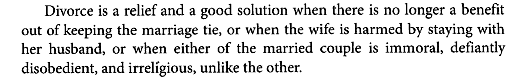 The basic claims of marriage dissolution under Muslim Family Law
The basic claims of marriage dissolution under Muslim Family Law
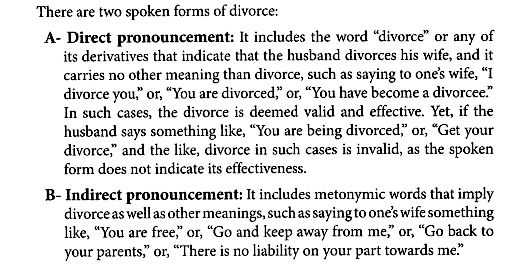 Divorce at the request of female (Divorce at the behest of the wife)
When a woman wants to initiate the divorce, the husbands responsibility has to be judged, since he may have nothing to be blamed for in causing the divorce, and accordingly it is fair to let the court decide the due alimony that the ex-husband has to pay and his other financial obligations and the children’s custody in such a case. He does not initiate the divorce, therefore, his admission of full responsibility and obligations cannot be implied and has to be discussed and assessed by the court. In this way, deciding on a divorce on the husband’s initiative without going to the court is not a privilege, but an admission of full financial obligations by the husbands in general, though he may have to go to court in order to argue for the specifies if he cannot agree on them with his wife. However, any contemporary state can make it mandatory in it procedural legislation that divorce should be formalized only in court according to the request of either spouse, so that it may be known and become effective for everybody, while all the subsequent issues of custody and alimony may be decided in the same time without a further delay.
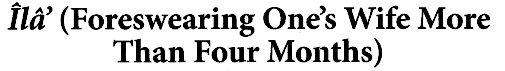 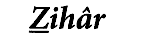 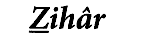 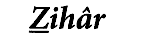 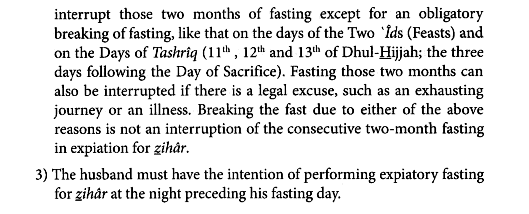 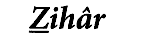 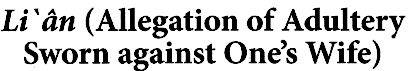 The Requirements related to the recovery of marriage.
The Requirements related to the recovery of marriage.
The Requirements related to the recovery of marriage.
The Requirements related to the recovery of marriage.
The Requirements related to the recovery of marriage.
The Requirements related to the recovery of marriage.
The Requirements related to the recovery of marriage.
Disputes on property, custody of children and their rights in Divorce under Muslim Family Law
Disputes on property, custody of children and their rights in Divorce under Muslim Family Law
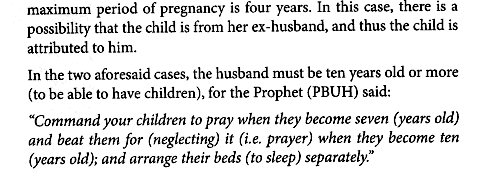 Disputes on property, custody of children and their rights in Divorce under Muslim Family Law
Disputes on property, custody of children and their rights in Divorce under Muslim Family Law
Disputes on property, custody of children and their rights in Divorce under Muslim Family Law
Disputes on property, custody of children and their rights in Divorce under Muslim Family Law